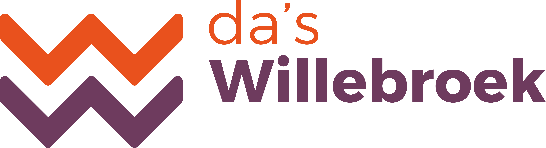 Toelichting bewoners
Riolering- en wegeniswerken 
Willebroek - Bezelaerstraat
5 maart 2024
Nog even geduld…
we starten zo dadelijk
[Speaker Notes: Opmerkingen/vragen

Wat met Bremlaan 18??? Nu niet mee opgenomen in ontwerp; hier ook asfalt vernieuwen; RWA op sterfgracht]
Inhoud presentatie
Voorwoord
Voorstelling project
Pidpa, uw waterpartner
Regelgeving
Riolering en afkoppelen
Hinder in onze straat
Vragen
Bewonersvergadering – Willebroek Bezelaerstraat
1. Voorwoord
Toelichting door gemeente
Projectteam
Bouwheer: Pidpa-riolering
Aanleg van riolering voor regenwater (deels open grachten en deels inbuizingen)
Aanleg van riolering voor vuilwater
Wegeniswerken 
Mede-opdrachtgever: gemeente Willebroek
Wegeniswerken

Studiebureau: Sweco
Ontwerp

Aannemer: Wegeplant
Uitvoering van de werken
Bewonersvergadering – Willebroek Bezelaerstraat
2. Voorstelling project
Toelichting door studiebureau
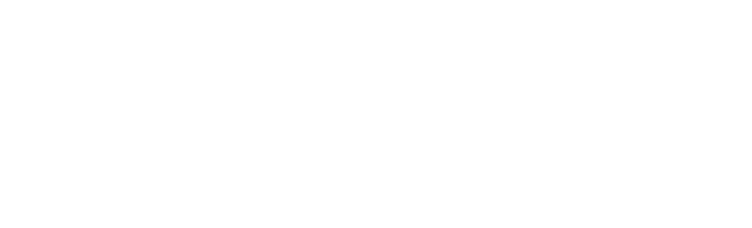 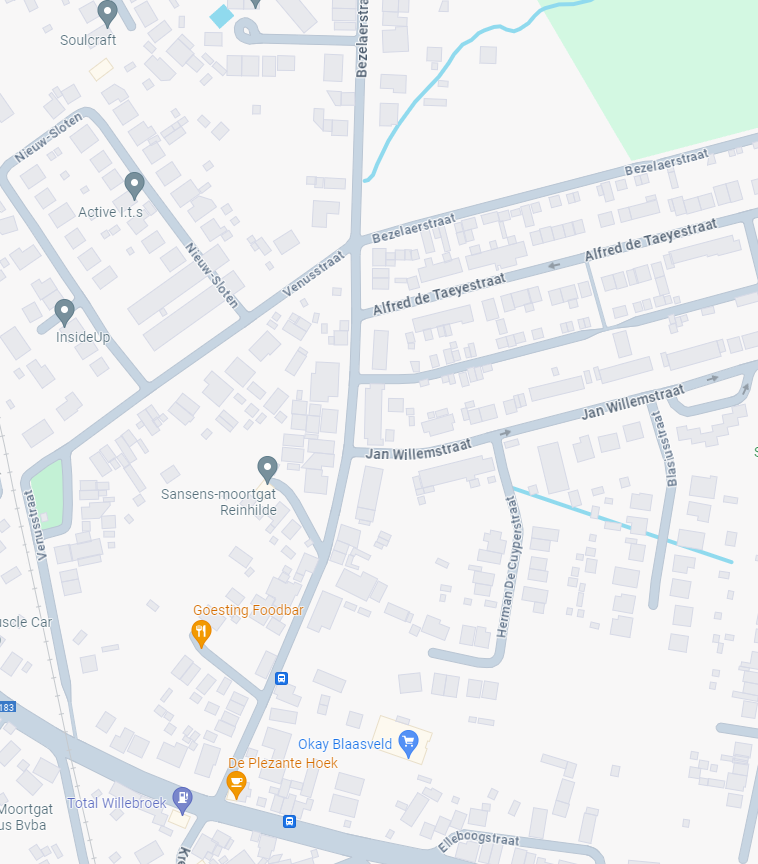 Situering
Werken in de Bezelaerstraat
 
Aansluitende straten:
Cerestraat
Jan Willemstraat
Alfred de Taeyestraat
Venusstraat
Bewonersvergadering – Willebroek Bezelaerstraat
Omschrijving werken – Nutsleidingen
Tijdens de infrastructuurwerken
Plaatselijke ingrepen t.b.v. rioleringswerken
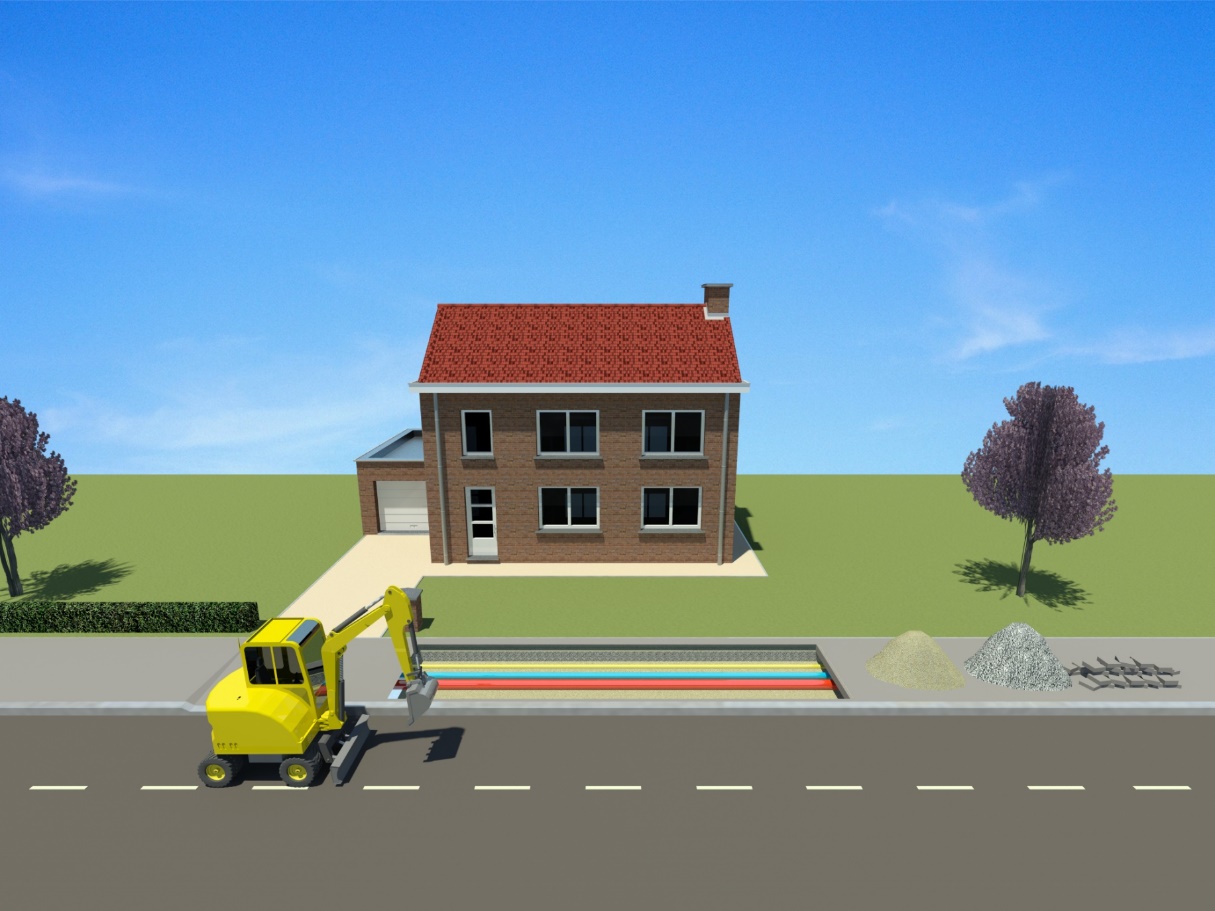 Bewonersvergadering – Willebroek Bezelaerstraat
Omschrijving werken – Riolering
Bestaande toestand: 
In de huidige toestand verloopt de afvoer van vuil- en 
      regenwater gemengd
Beiden komen momenteel samen toe in de aanwezige 
      leidingen onder de voetpaden 
Ontworpen toestand:
Bij een gescheiden riolering wordt een afvoer voorzien voor het
       vuilwater en een afzonderlijke afvoer voor het regenwater
Het vuilwater wordt afgevoerd naar een zuiveringsinstallatie 
Het regenwater stroomt via leidingen/grachten af naar een 
      nabijgelegen waterloop
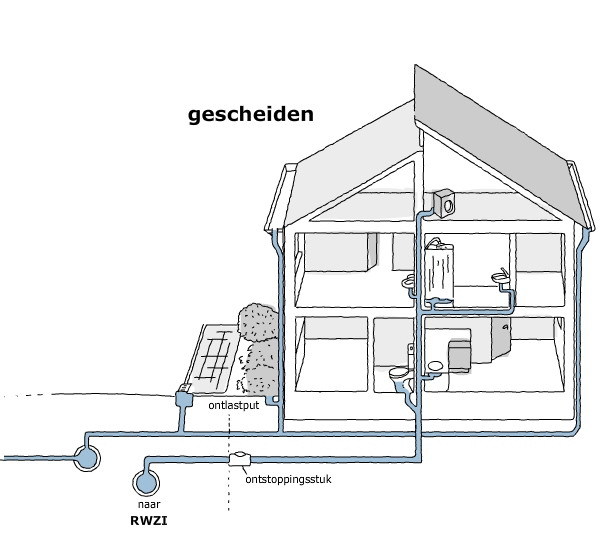 Bewonersvergadering – Willebroek Bezelaerstraat
Omschrijving werken – Riolering
Ontworpen toestand:
Aanleg gescheiden stelsel DWA & RWA voor Bezelaerstraat tot HN°29
Vuilwater wordt van Grootbroekloop gehaald
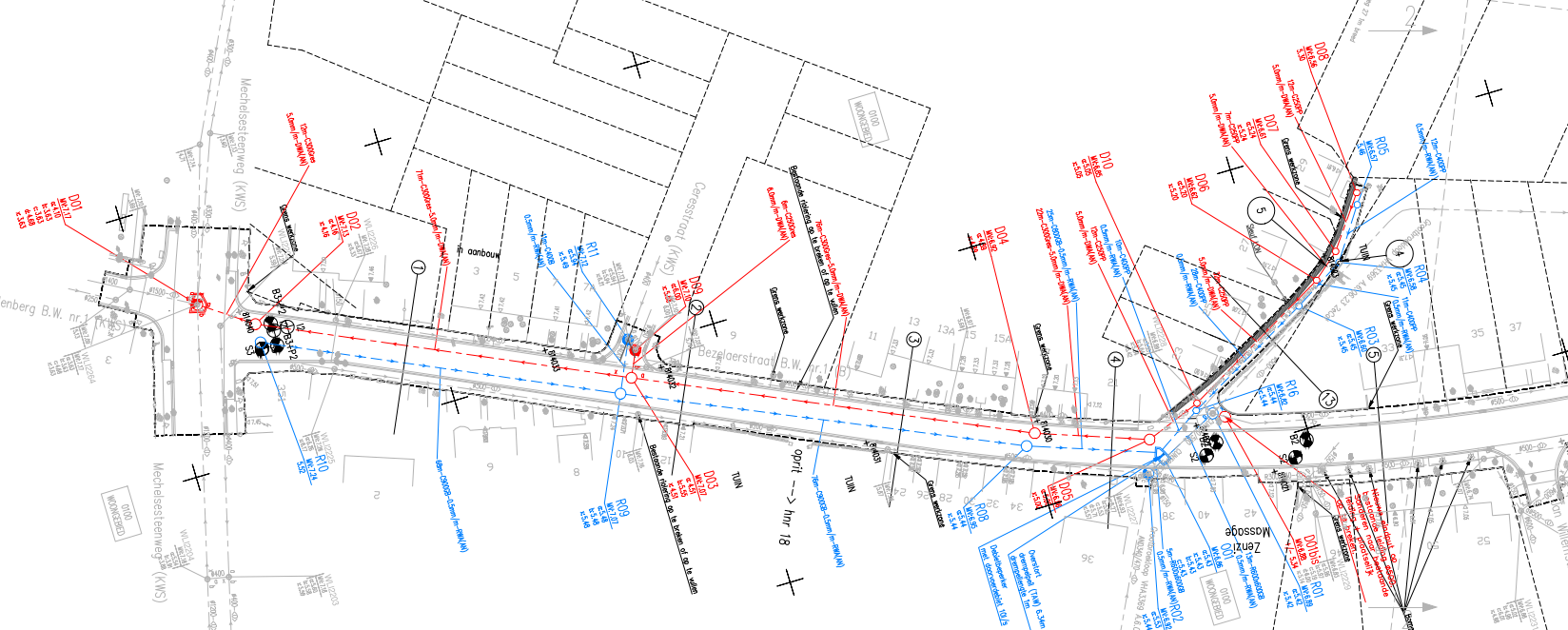 Bewonersvergadering – Willebroek Bezelaerstraat
Omschrijving werken – Riolering
Ontworpen toestand:
Opvang Grootbroekloop en afvoer regenwater via nieuwe open gracht langs dreef
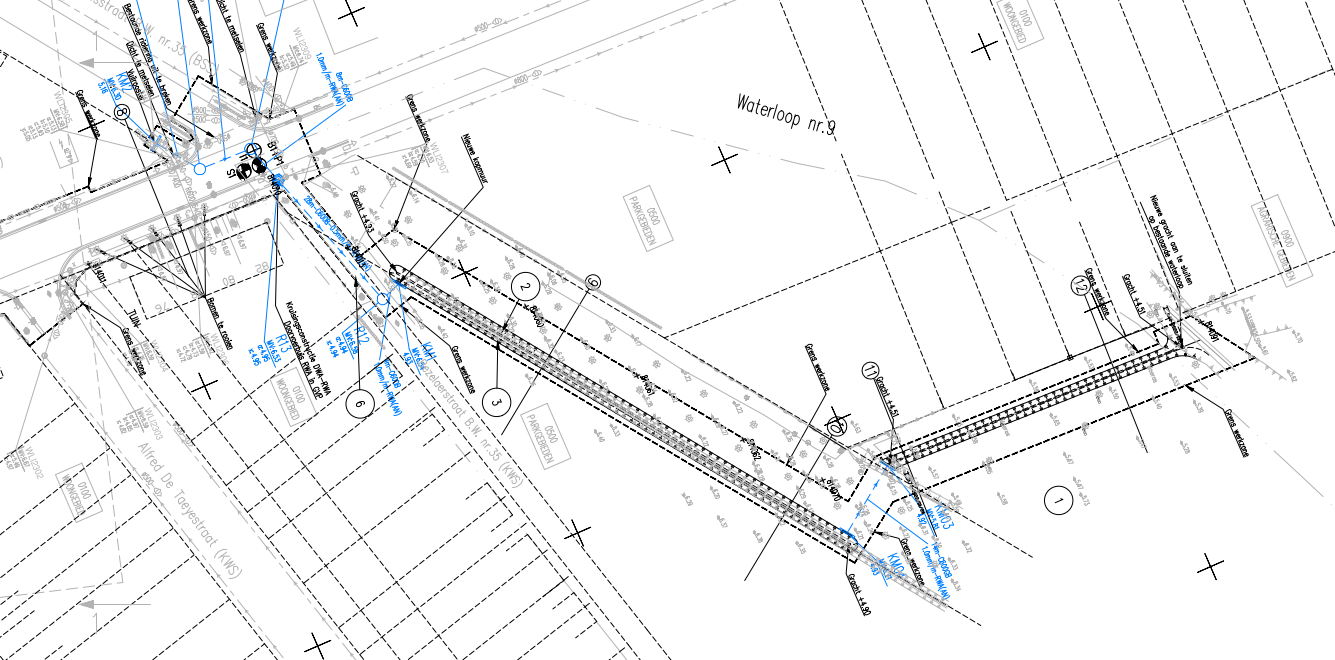 Bewonersvergadering – Willebroek Bezelaerstraat
Omschrijving werken – Wegenis
Algemene voorzieningen: 
Heraanleg van de rijbaan vanaf 
Mechelsesteenweg tot aan 
Kruispunt met de Venusstraat
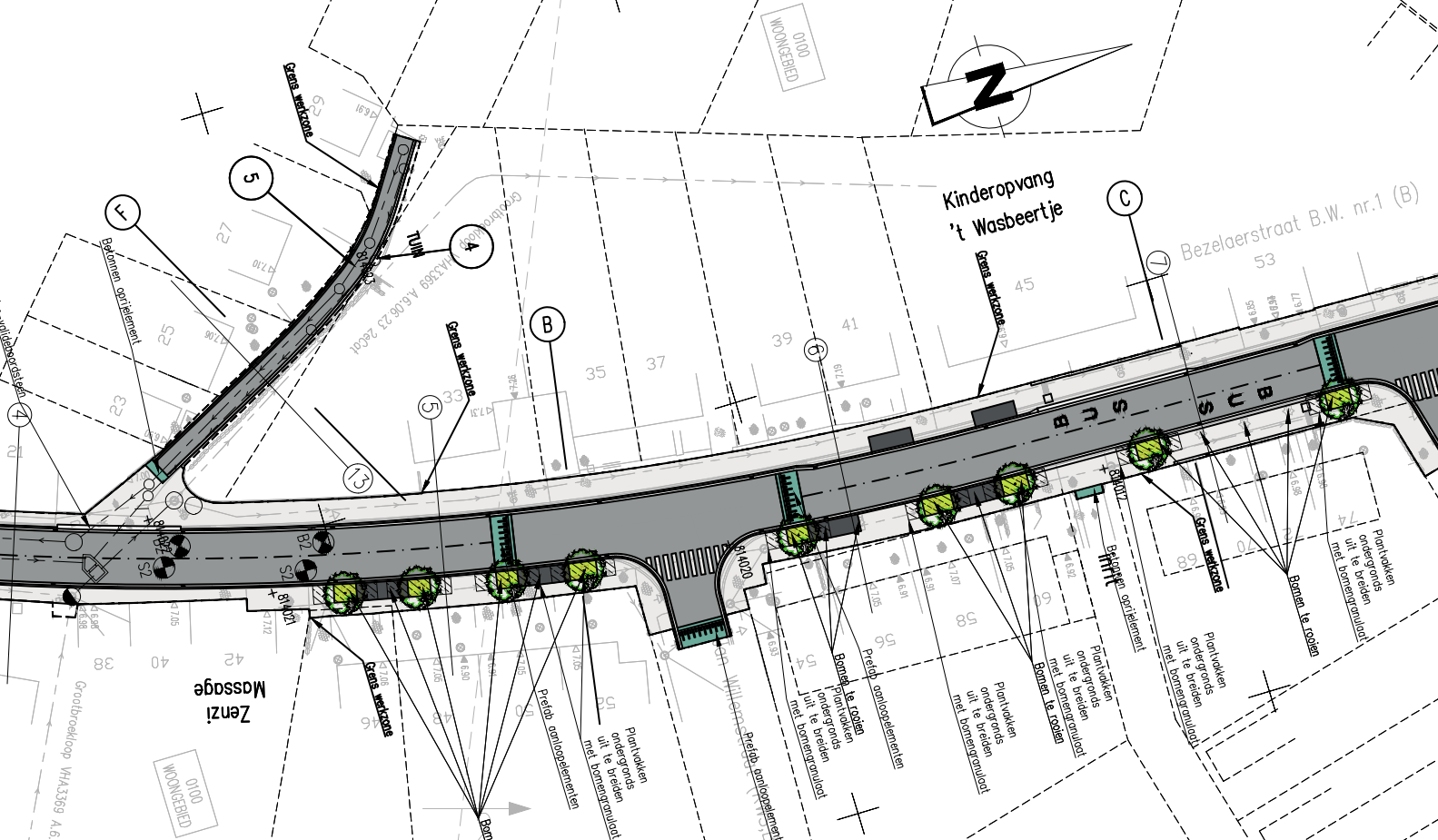 Bewonersvergadering – Willebroek Bezelaerstraat
Omschrijving werken – Wegenis
Rijwegbreedte 6m excl. kantstrook (buiten deel busperron) + voetpadbreedte minstens 1,54m aan beide zijden
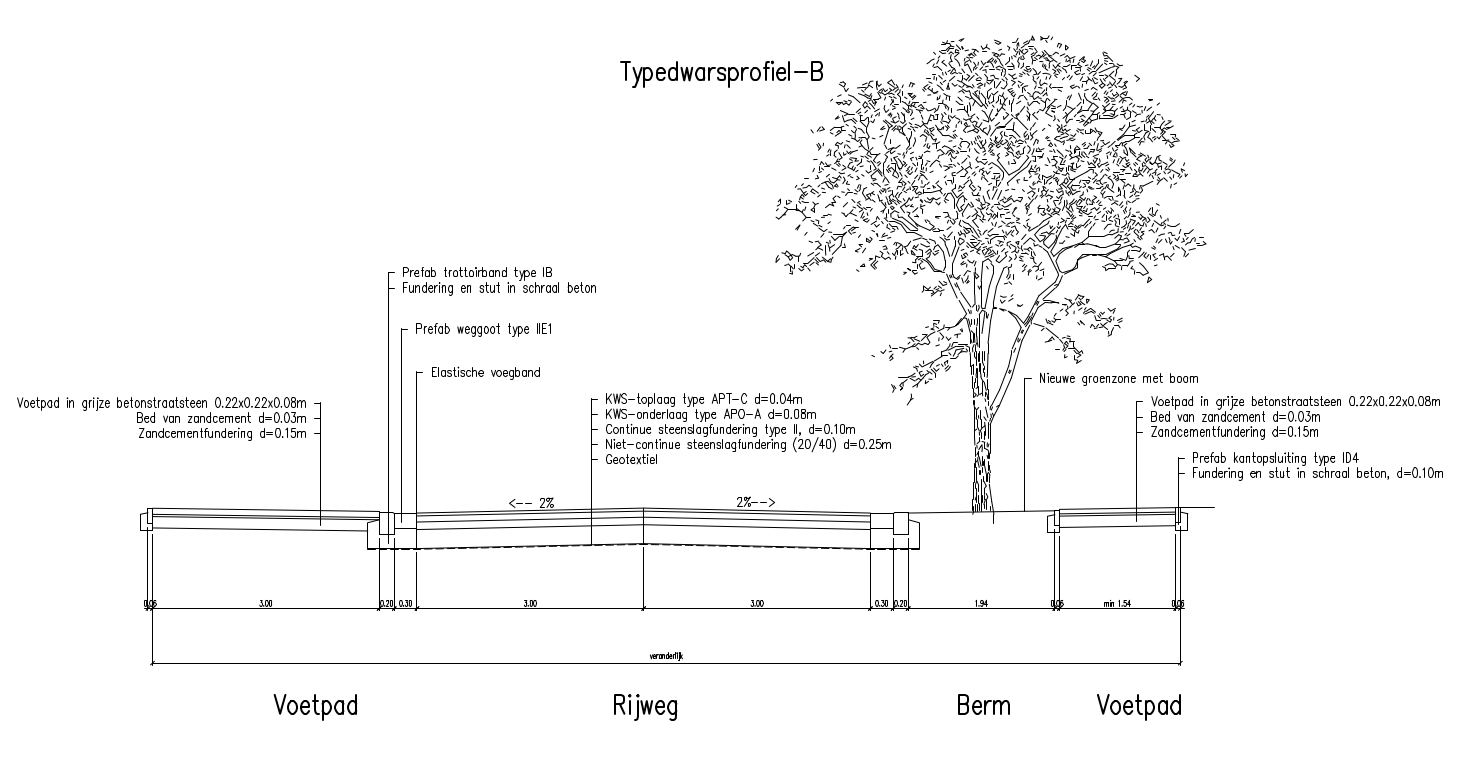 Bewonersvergadering – Willebroek Bezelaerstraat
3. Pidpa, uw waterpartner
Toelichting door Pidpa
Pidpa, uw waterpartner
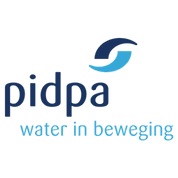 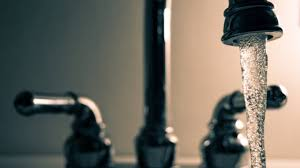 =
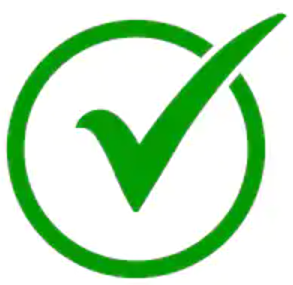 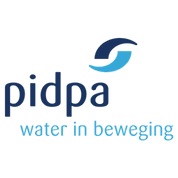 =
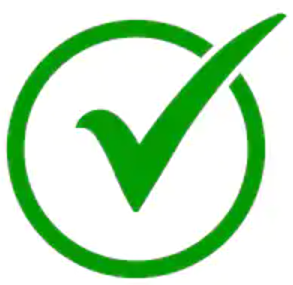 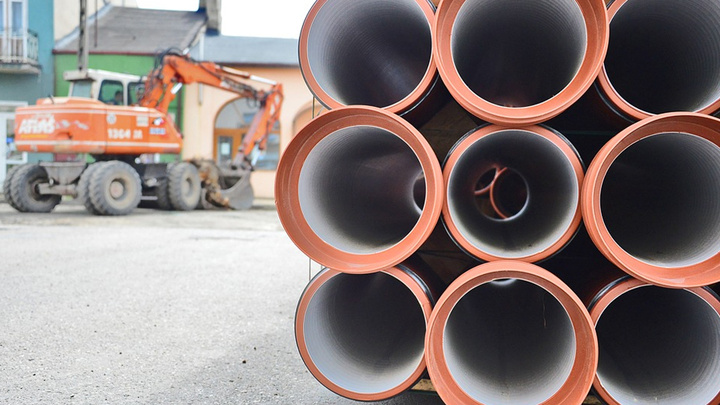 in uw gemeente
Bewonersvergadering – Liezele-Dorp, Liezelbroek, Wolfstraat en Walsingen
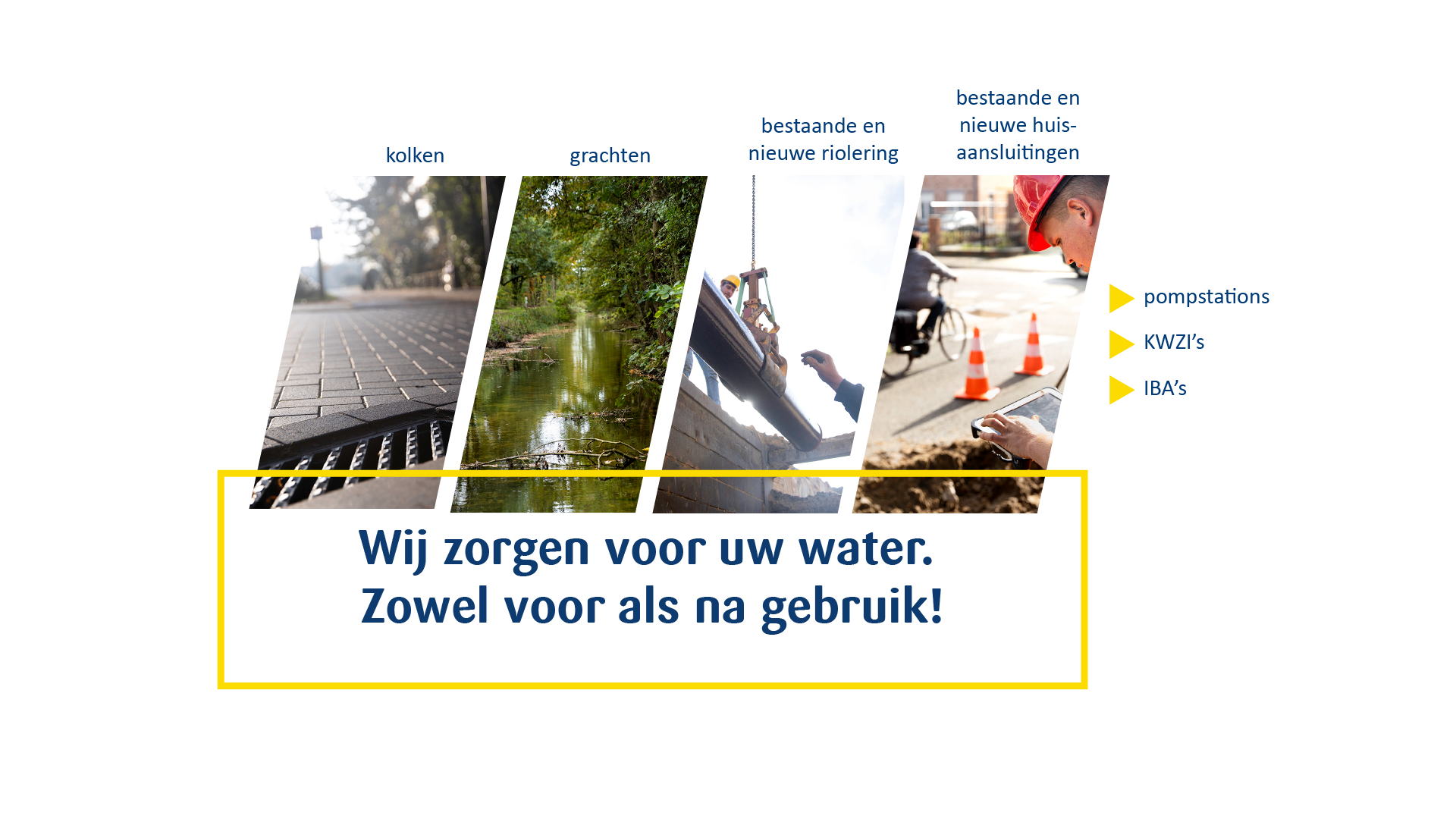 Pidpa, uw waterpartner
Bewonersvergadering – Witte Stedeweg, Boskapelweg, Duffelshoek en Montfortstraat
Hinder in onze straat… Waarom?
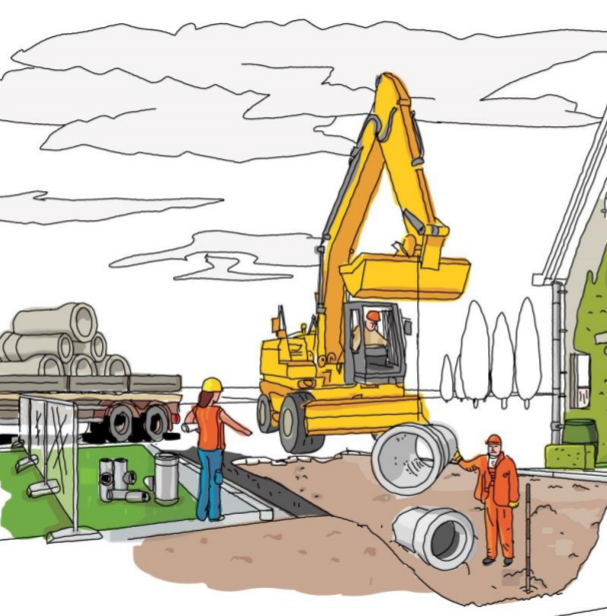 Lawaai
StofModder
Moeilijke
bereikbaarheid
Goed zoals 
het is?
Waarom?
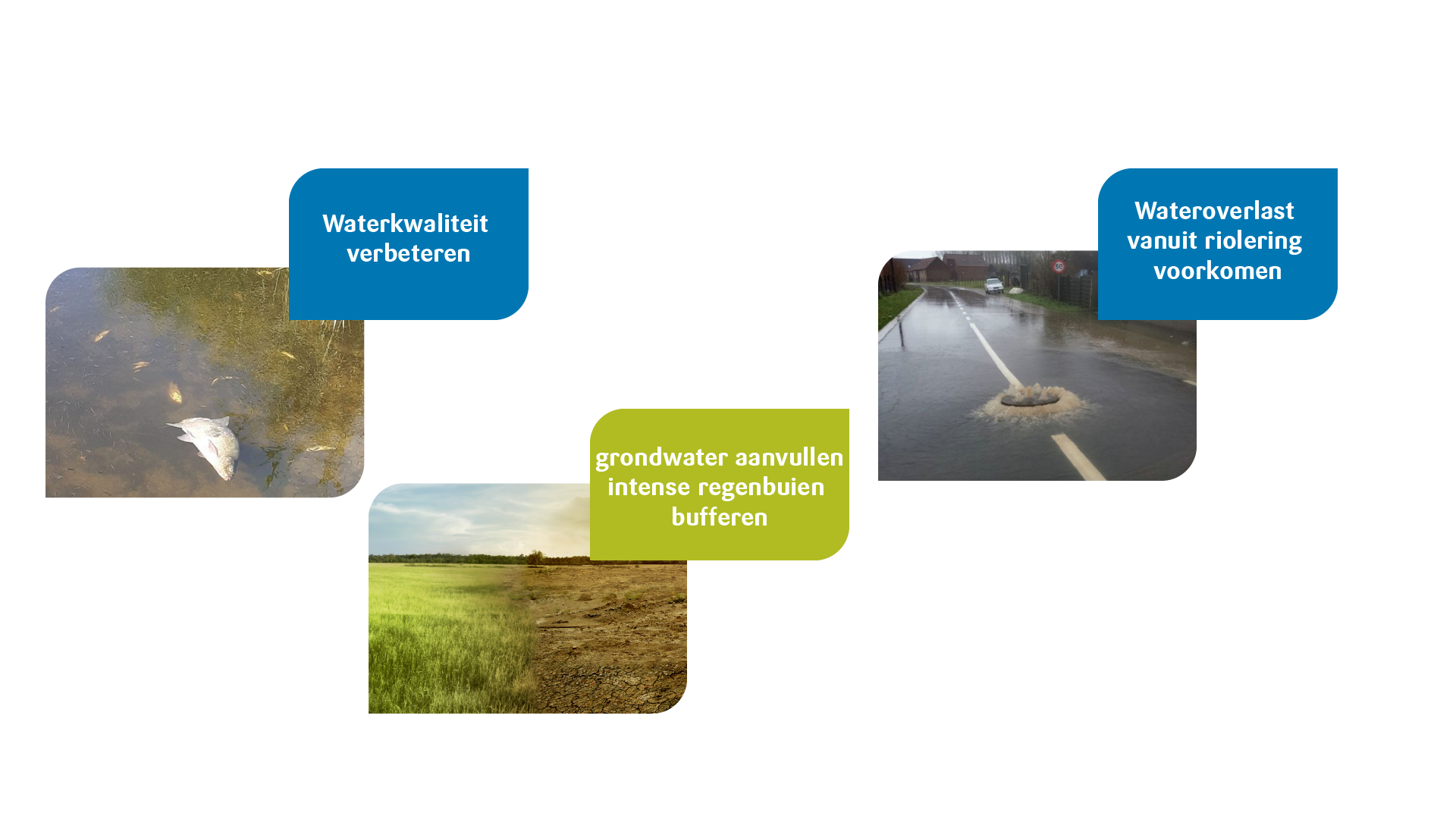 4. Regelgeving
Regelgeving
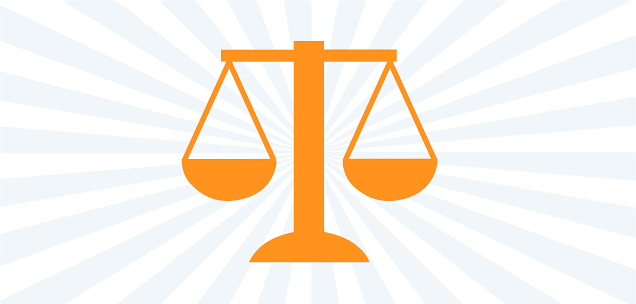 VLAREM II
Verplichte aansluiting op riolering
Scheiding afval- en hemelwater op privaat domein bij aanleg van een gescheiden stelsel in straat
Besluit van de Vlaamse Regering ivm keuring privéwaterafvoer (juli 2011)
Verplichte controle correcte afkoppeling afval- en hemelwater bij elke wijziging aan privéwaterafvoer
=> Keuring bij aanleg gescheiden riolering
Gewestelijke stedenbouwkundige verordening (feb 2005)
Verplichte scheiding afval- en hemelwater voor nieuwbouw - vernieuwbouw
Bewonersvergadering – Willebroek Bezelaerstraat
5. Riolering en afkoppelen
Bestaande situatie
Gemengd rioolstelsel
in straat met één riolering voor afvoer van afval- én hemelwater.
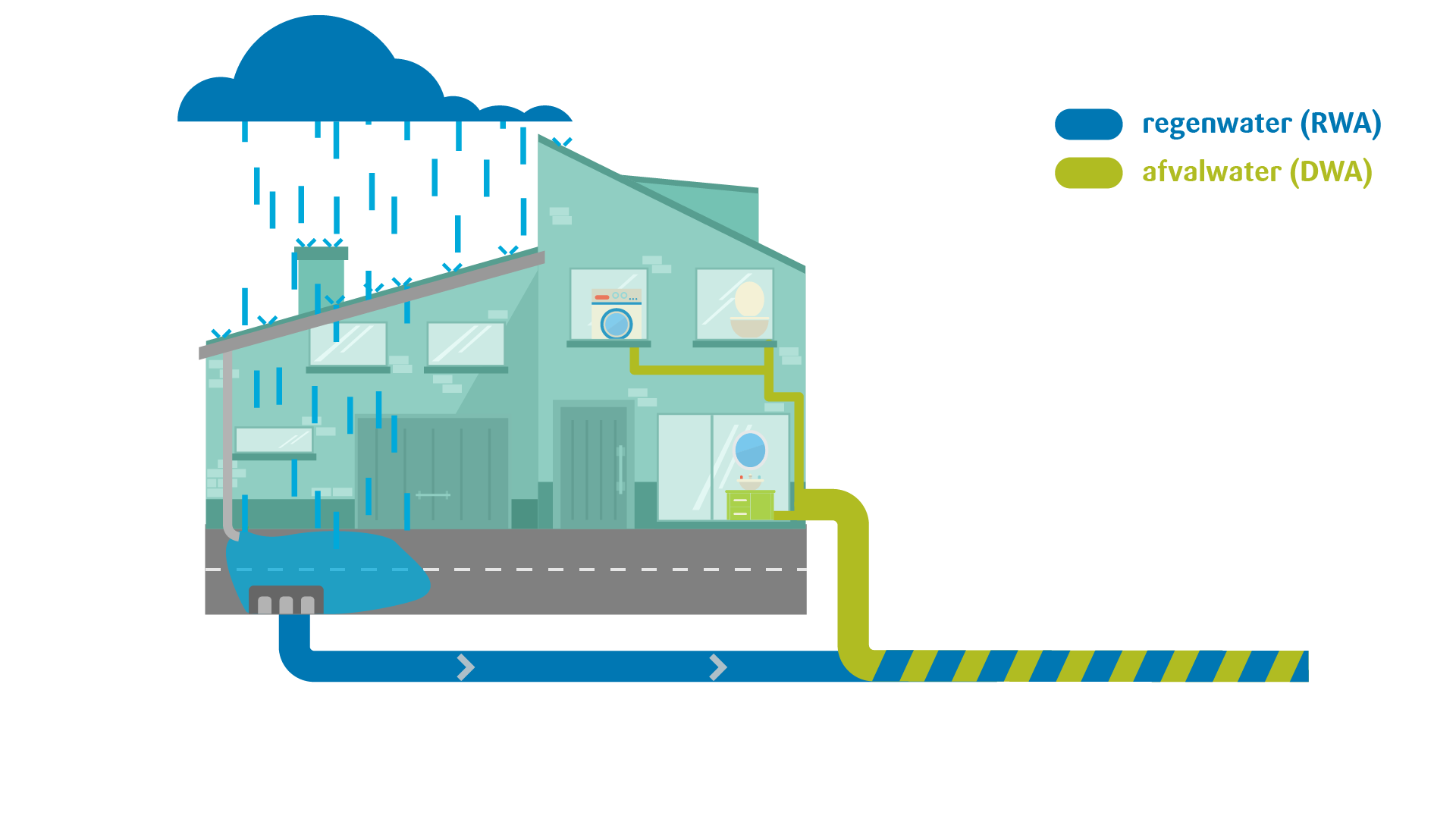 Bewonersvergadering – Willebroek Bezelaerstraat
Nieuwe situatie
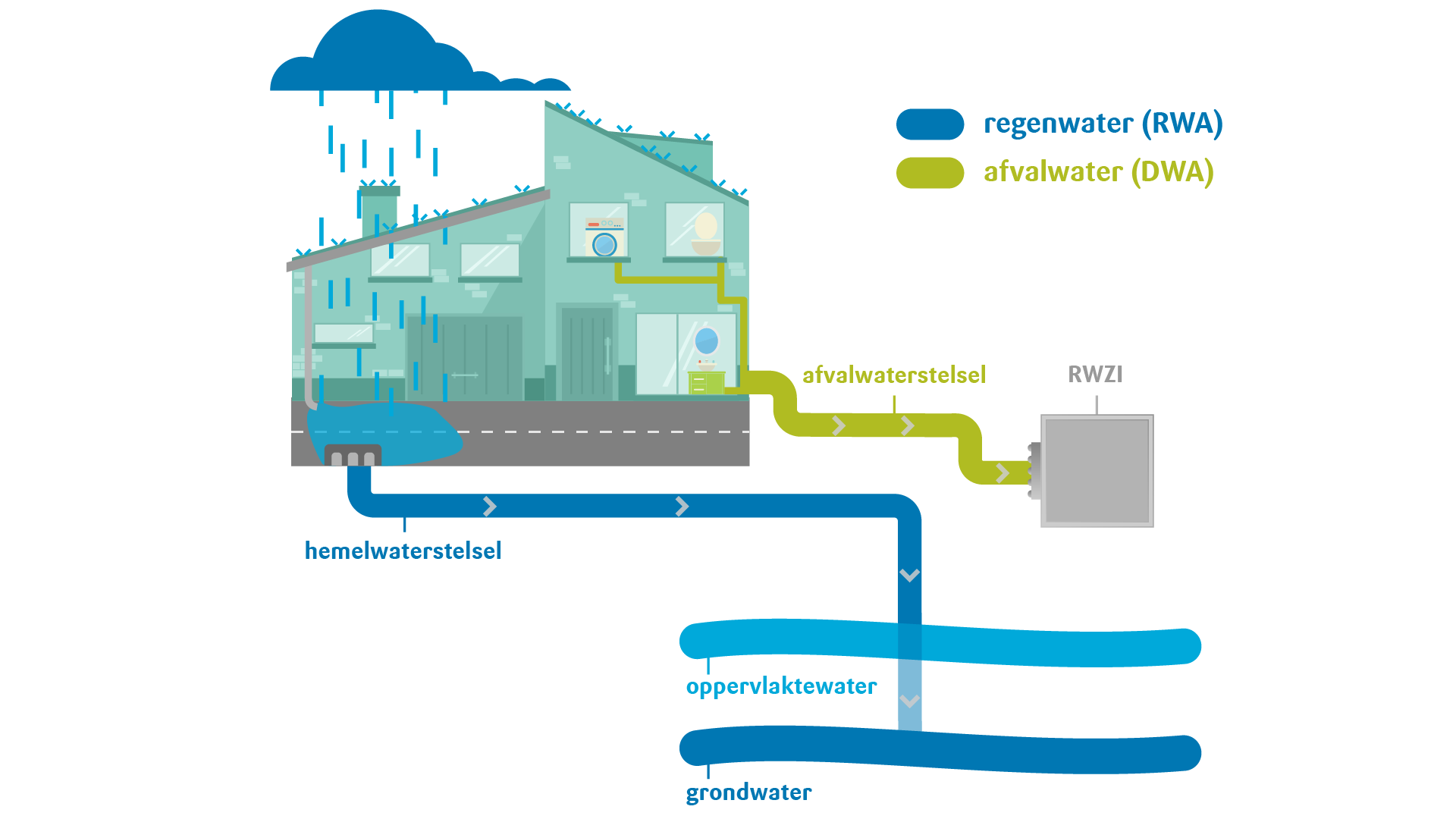 Gescheiden rioolstelsel in straat met aparte riolering voor afvoer van afval- en hemelwater.
Bewonersvergadering – Willebroek Bezelaerstraat
Wat betekent afkoppelen voor u?
Woningen met OPEN en HALFOPEN bebouwing 
Afkoppelen alle dakvlakken en verharding rondom woning
100 % afkoppelingsplicht
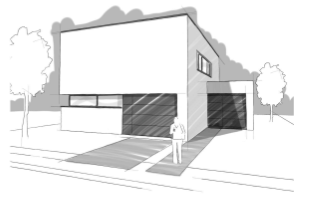 Bewonersvergadering – Willebroek Bezelaerstraat
Wat betekent afkoppelen voor u?
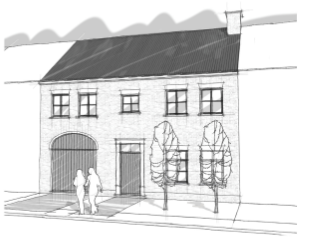 Woningen met GESLOTEN bebouwing met voortuin en zonder doorgang :
Afkoppelen verharding en dakvlak aan straatzijde
50% afkoppelingsplicht (= optimale afkoppeling)
Geen leidingen door de woning
Bewonersvergadering – Willebroek Bezelaerstraat
Wat betekent afkoppelen voor u?
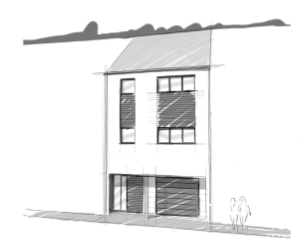 Woningen met GESLOTEN bebouwing ZONDER VOORTUIN en zonder doorgang:
Afkoppelen dakvlak aan straatzijde
50% afkoppelingsplicht (= optimale afkoppeling)
Gevel = openbaar domein
Afkoppeling door Pidpa
Geen leidingen door de woning
Bewonersvergadering – Willebroek Bezelaerstraat
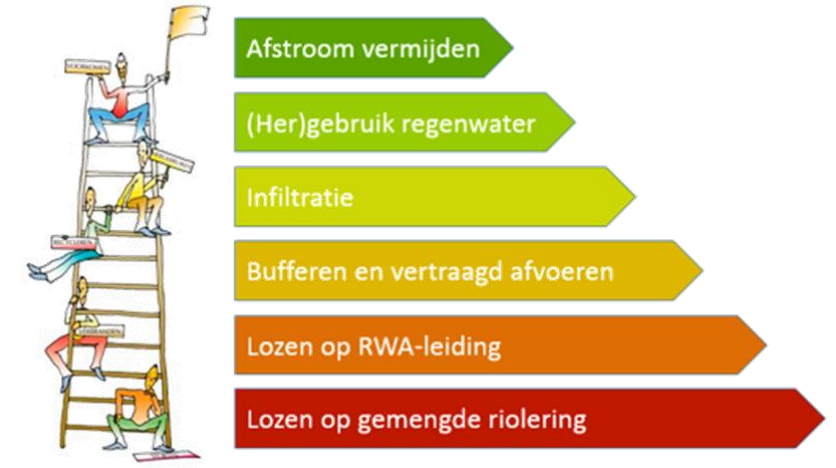 Hemelwater, nuttig voor u?
Gewestelijk stedenbouwkundige verordening 
(herbruik hemelwater):

Herbruik (regenwaterput/ regenton)
Infiltratie
Gescheiden afvoer
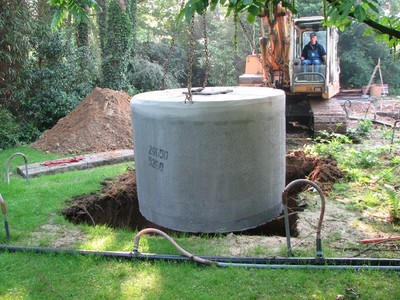 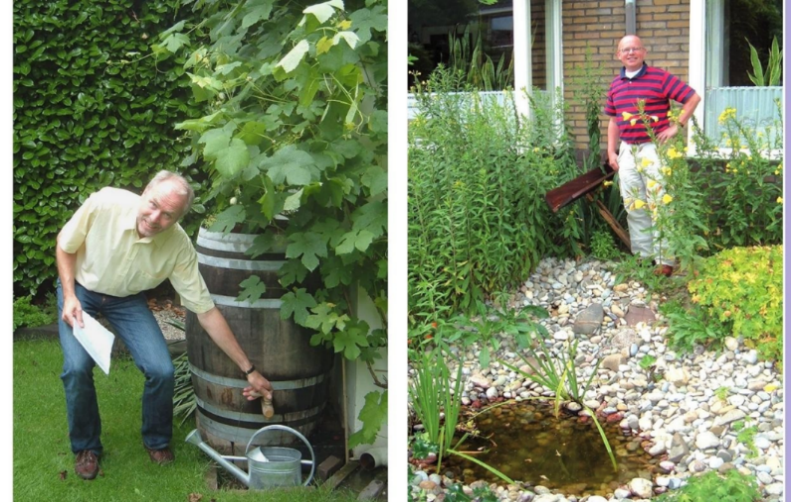 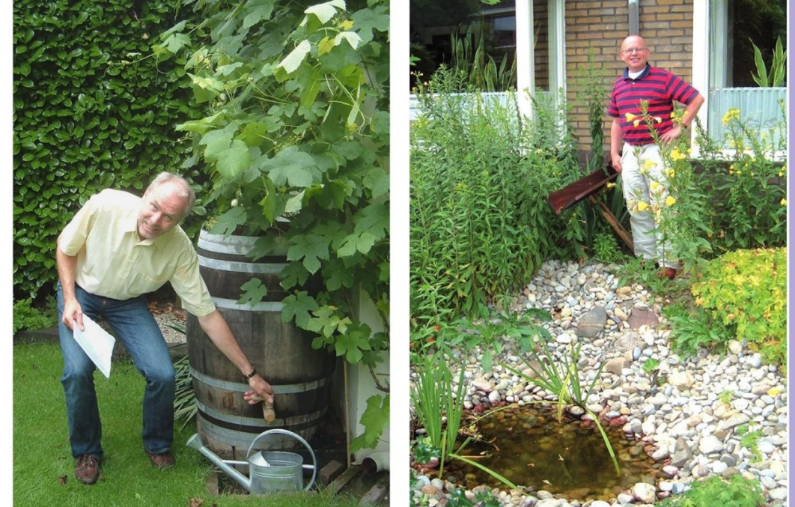 Bewonersvergadering – Willebroek Bezelaerstraat
Afkoppeling op privé
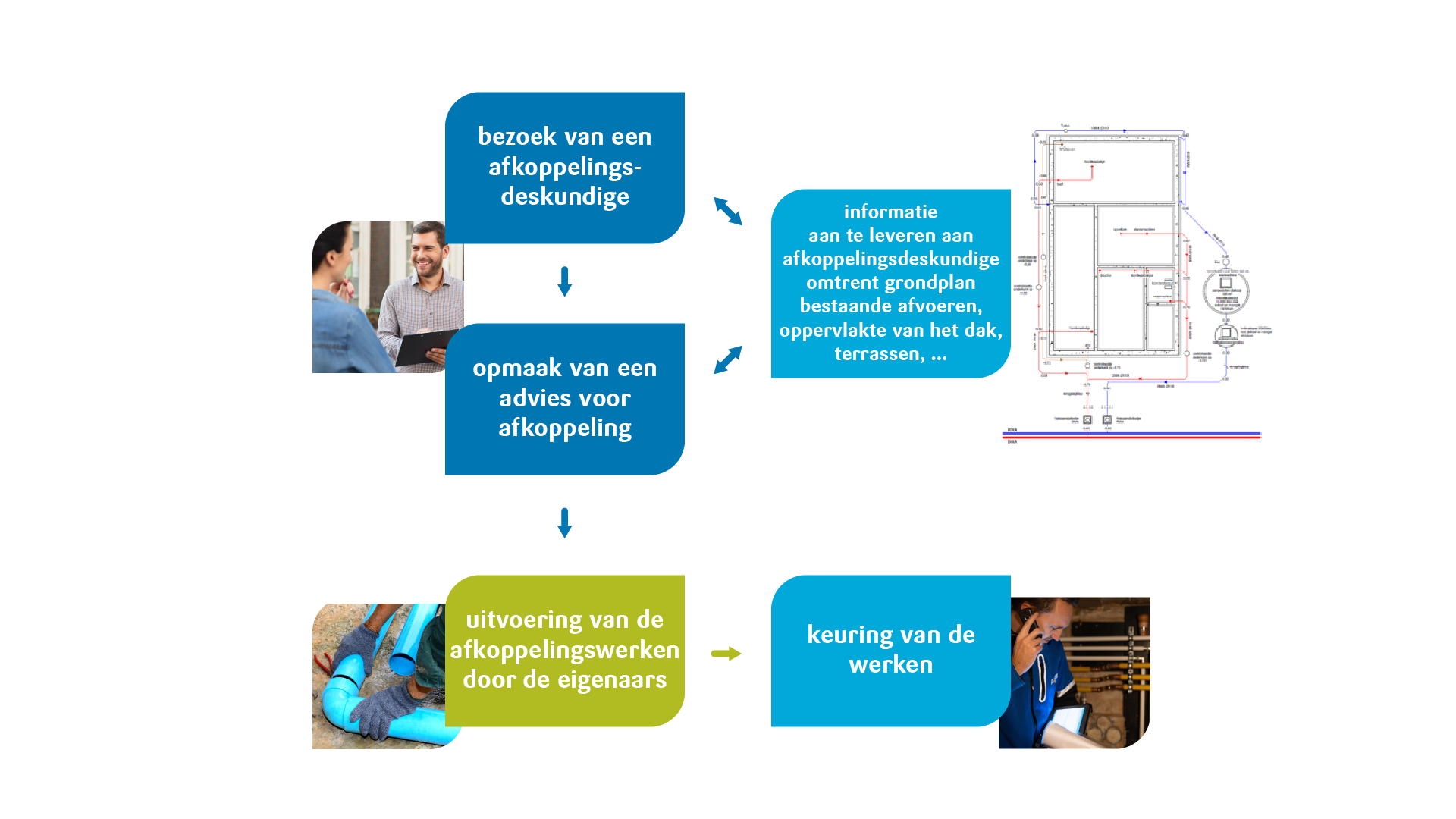 Bewonersvergadering – Willebroek Bezelaerstraat
Afkoppeling op privé
Pidpa-riolering biedt aan bewoner:

Gratis afkoppelingsadvies hemel- en afvalwater + plaatsbezoek

1 huisaansluitingsputje vuilwater (DWA)

1 huisaansluitingsputje regenwater (RWA)   
Huisaansluitputjes worden geplaatst in voortuinstrook

Na uitvoering van rioleringswerken op privaat, binnen 3 maanden:

Gratis keuring van privé riolering  (eventuele herkeuring is niet gratis)
Afkoppelingspremie na aanpassing op privé naar volledig gescheiden riolering  = 530,00€  (mits voldaan wordt aan strikte voorwaarden)
Bewonersvergadering – Willebroek Bezelaerstraat
Afkoppeling op privé
Voorwaarden premie = 530,00€:

Geen verplichte scheiding opgelegd via bouwvergunning
Afkoppeling voor de totale verharde oppervlakte (100% scheiding hemelwater)dus ook daken en verhardingen
Vervolgens keuring van de werken (conform keuringsattest) – binnen 3 maand
Éénmalige tussenkomst 	→ enkel voor installaties met permanent karakter
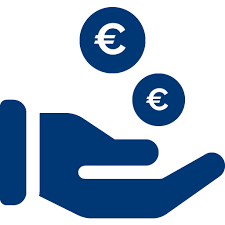 Bewonersvergadering – Willebroek Bezelaerstraat
Keuring
Wanneer vraag ik een keuring aan?
1
2
3
4
Bewonersvergadering – Willebroek Bezelaerstraat
6. Hinder in onze straat
Toelichting door Wegeplant
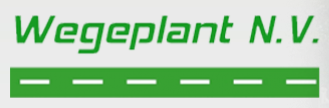 Fasering & Timing
Start der werken 29/04/2024
4 fases
Bewonersvergadering – Willebroek Bezelaerstraat
Fase 1
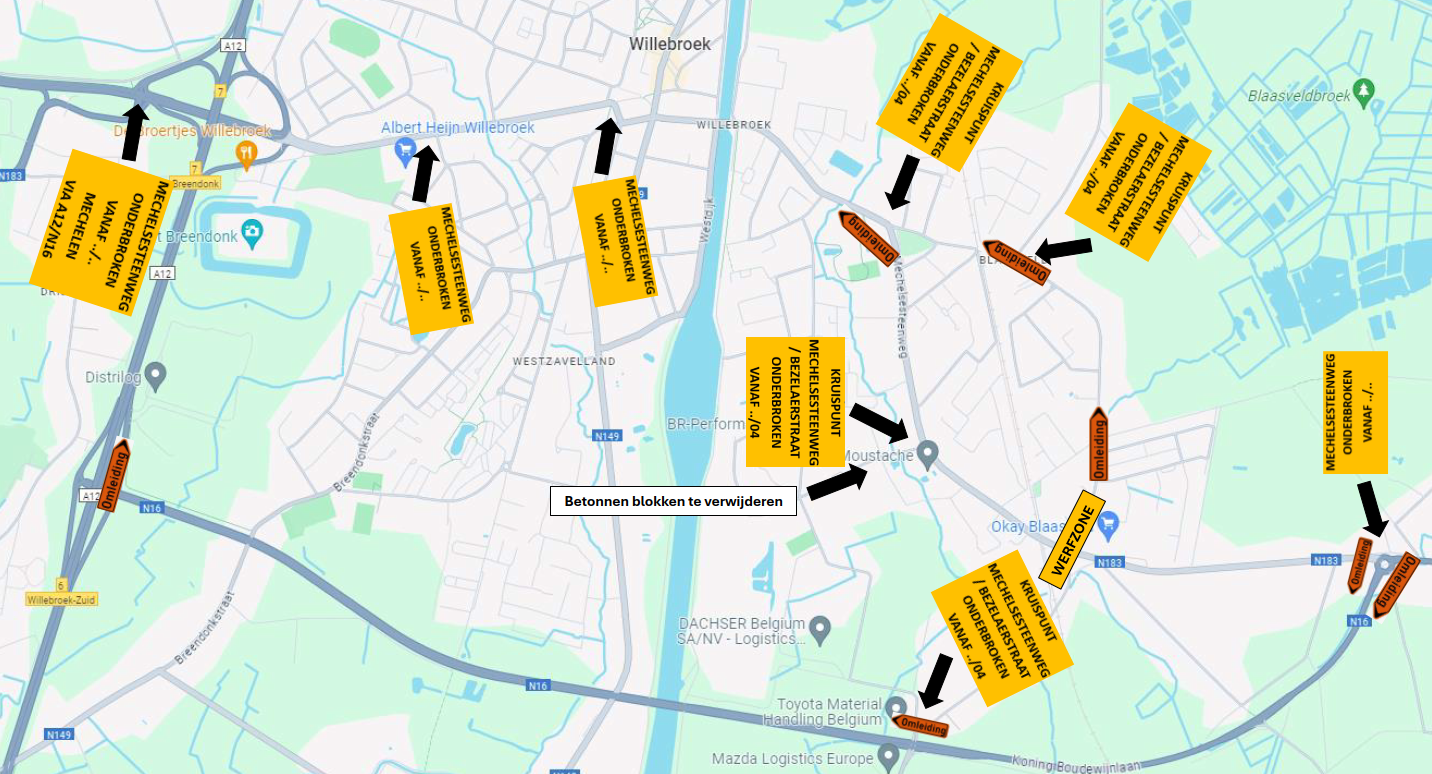 Start 29/04
Einde juli
Kruispunt Mechelsesteenweg / Bezelaerstraat / Krekelenberg
Bewonersvergadering – Willebroek Bezelaerstraat
Fase 1
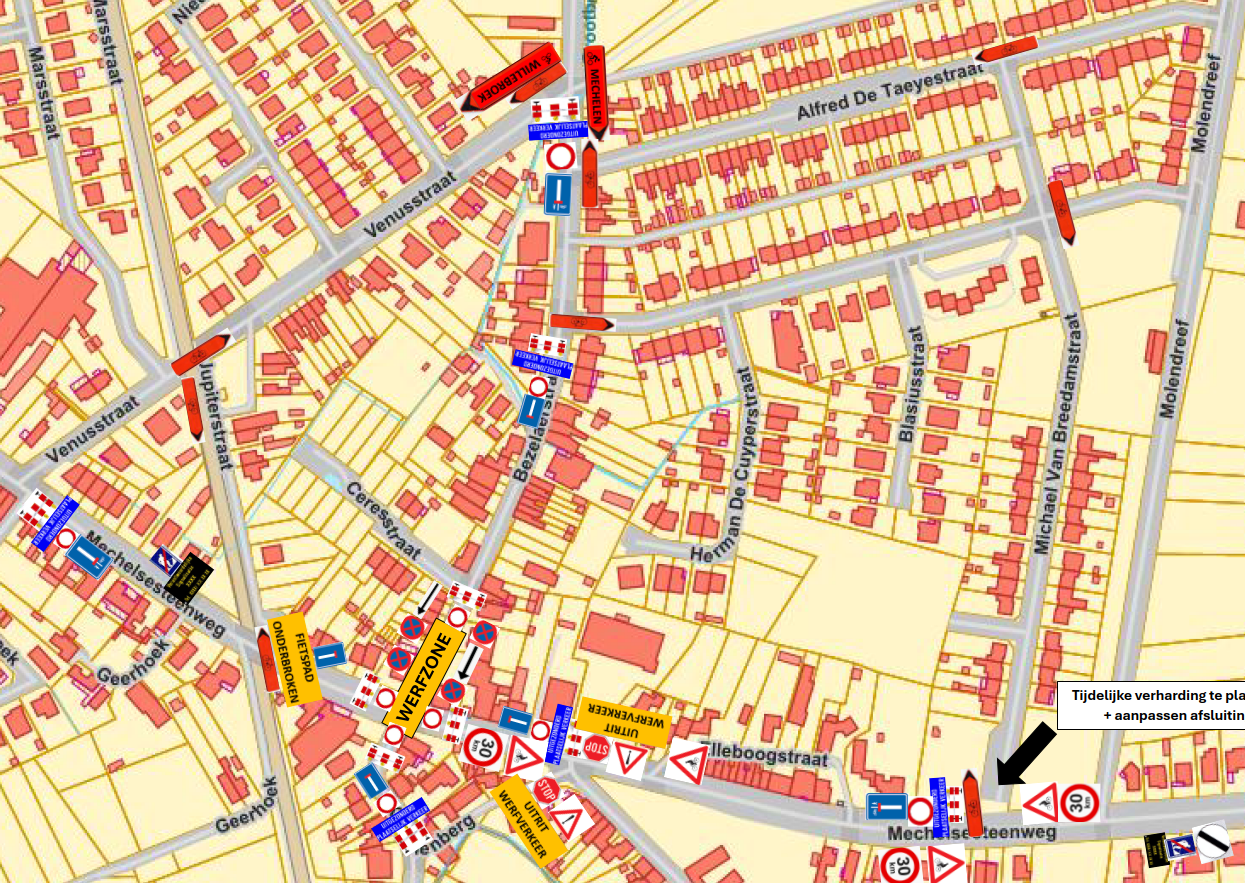 Start 29/04
Einde juli
Kruispunt Mechelsesteenweg / Bezelaerstraat / Krekelenberg
Bewonersvergadering – Willebroek Bezelaerstraat
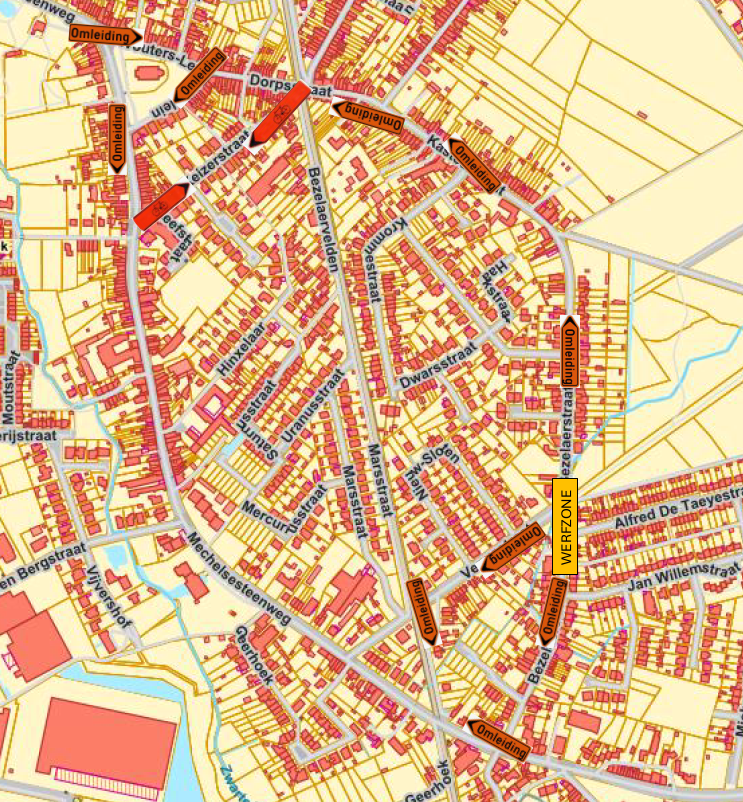 Fase 3/fase 4
Start augustus
Einde september
Bezelaerstraat van de Jan Willemstraat tot aan de Venusstraat
Bewonersvergadering – Willebroek Bezelaerstraat
Fase 3/fase 4
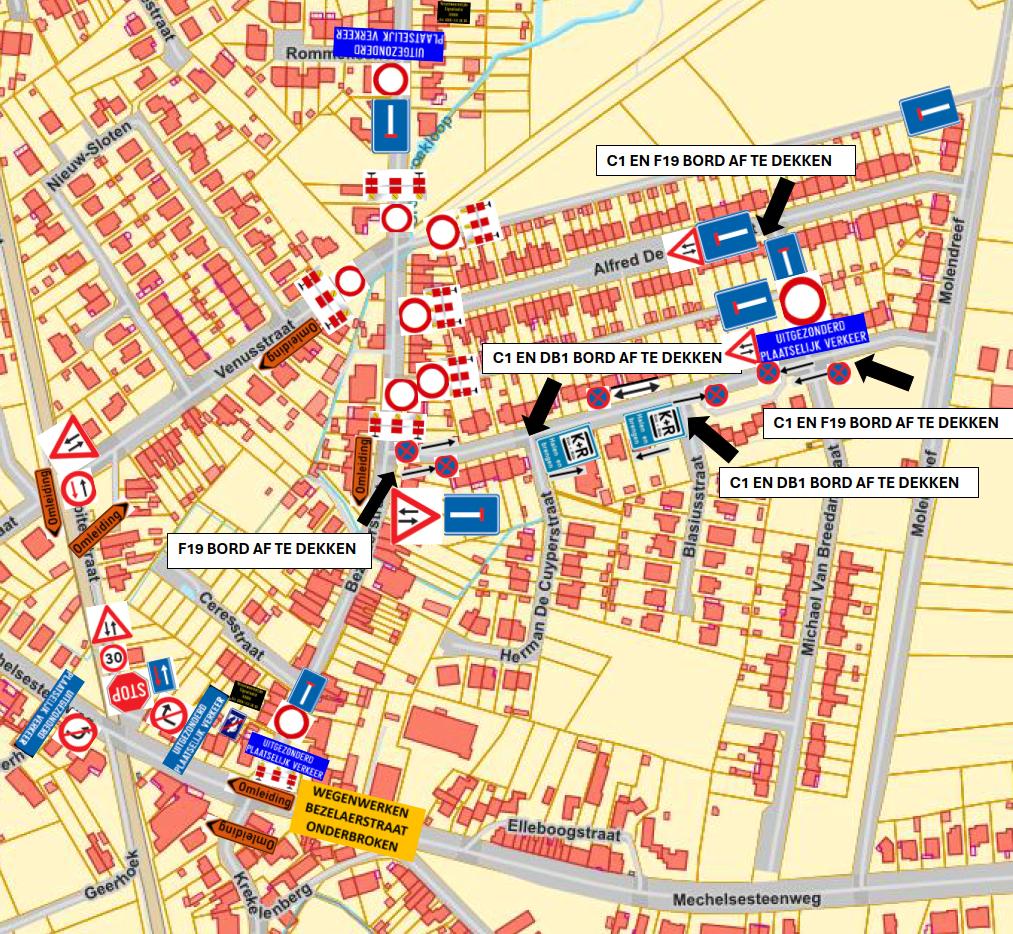 Start augustus
Einde september
Bezelaerstraat van de Jan Willemstraat tot aan de Venusstraat
Bewonersvergadering – Willebroek Bezelaerstraat
Fase 3/fase 4
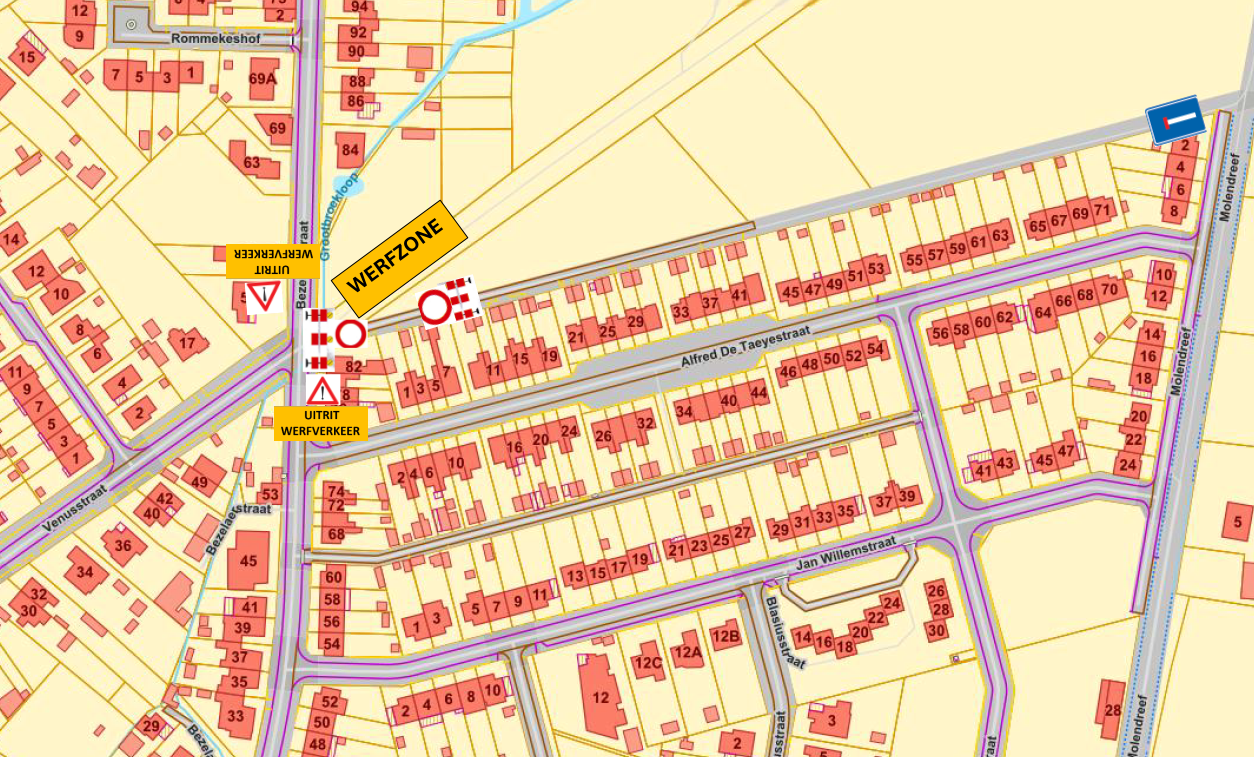 Start augustus
Einde september
Aanleg gracht vanaf kruispunt Venusstraat
Bewonersvergadering – Willebroek Bezelaerstraat
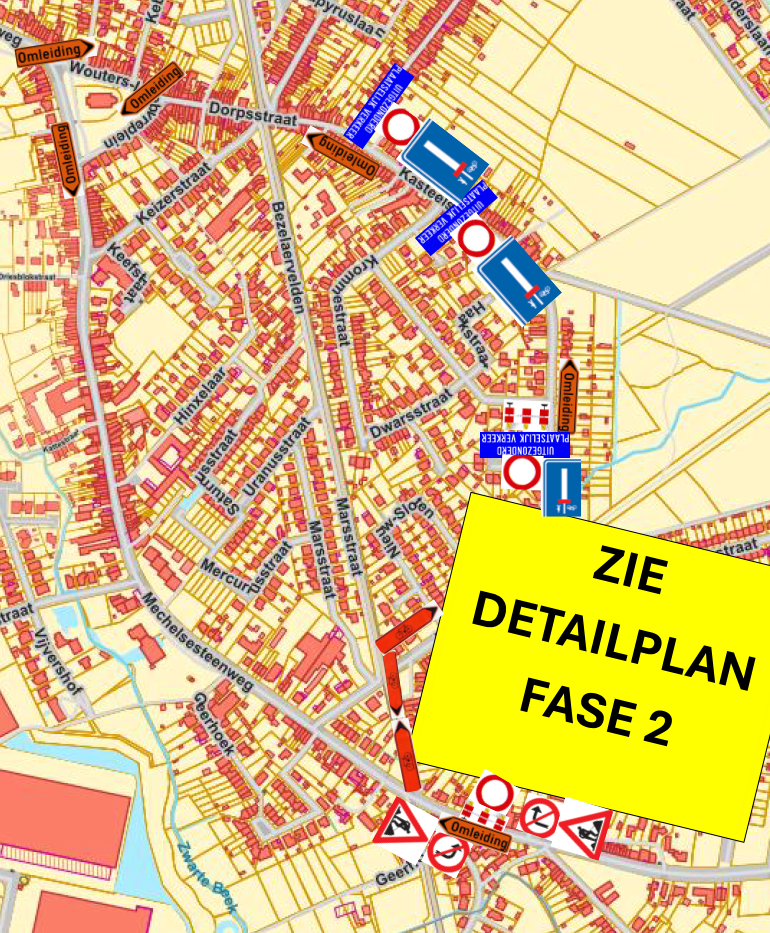 Fase 2
Start half September
Eind voorjaar ’25
KP Mechelsesteenweg tot aan de Jan Willemstraat
Bewonersvergadering – Willebroek Bezelaerstraat
Fase 2
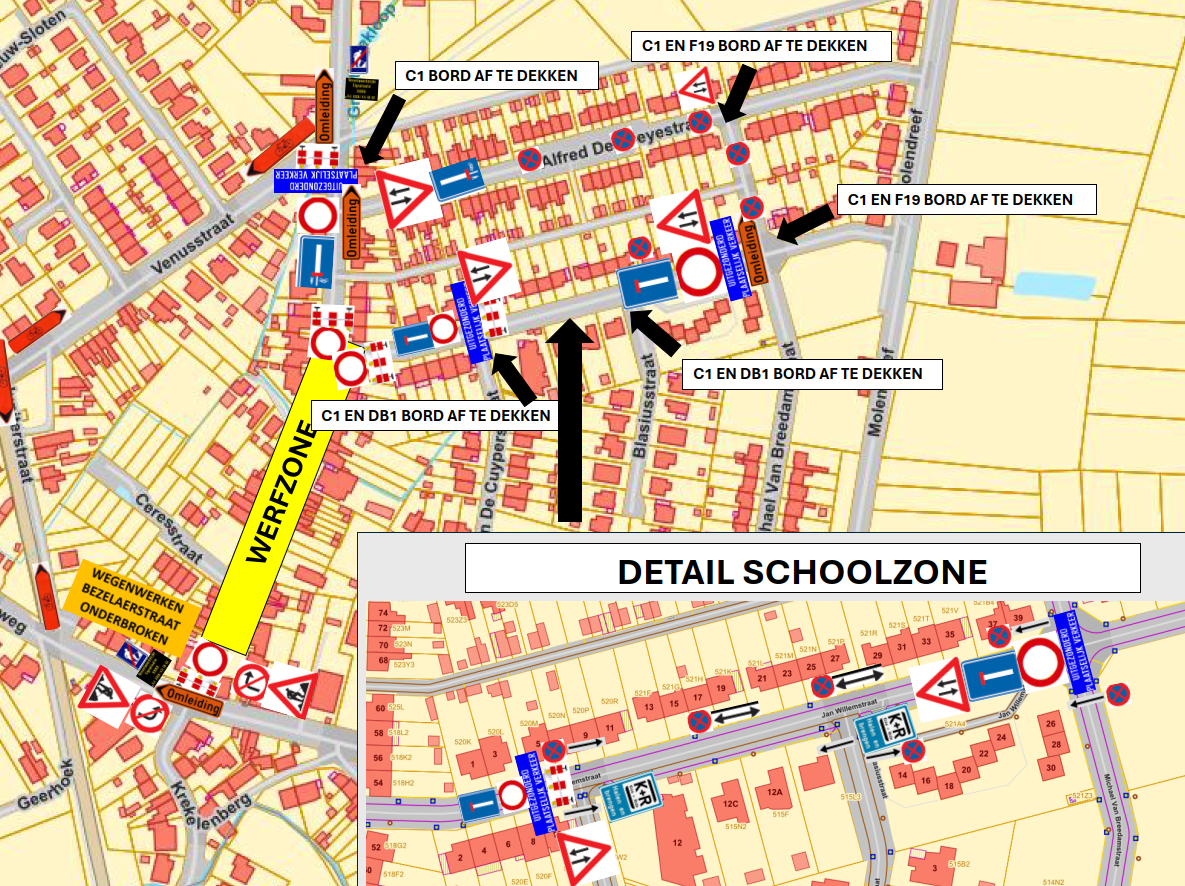 Start half September
Eind voorjaar ’25
KP Mechelsesteenweg tot aan de Jan Willemstraat
Bewonersvergadering – Willebroek Bezelaerstraat
Contact
Contactpersoon: Openbare werken en mobiliteit		      Tel.: 03 866 90 44					      openbarewerken@willebroek.be
                   		Contactpersoon: Kurt ‘s Jongers			Tel.: 0800 90 300			infra@pidpa.be

			Contactpersoon: Gerry Clappaert			Spreek de werfleider aan op de werf
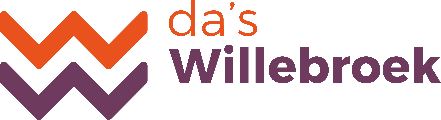 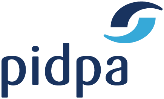 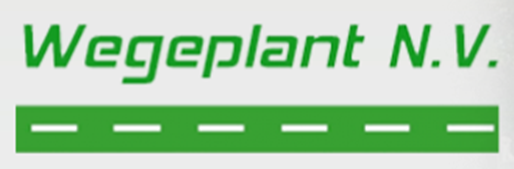 7. Vragen
Vragen of plannen verder inkijken?
Wij helpen u graag verder